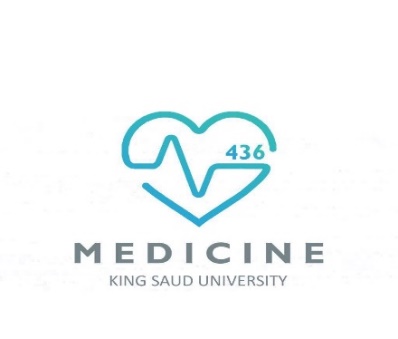 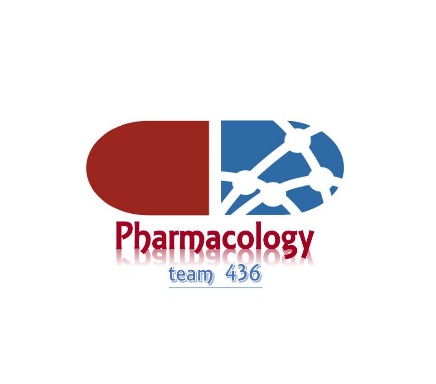 Drug administration
 and absorption
*مقتبس من تيم ٤٣٥
Objectives: 

Know the meaning of pharmacology and its branches. 
Discuss the different routes of drug administration.
Identify the advantages and disadvantages of various routes of drug administration.
Know the various mechanisms of drug absorption.
List different factors affecting drug absorption.
Define bioavailability and factors affecting it.
Titles
Very important
Extra information
Terms
The roots of education are bitter, but the fruit is sweet
1
Pharmacology
Pharma: drug , logy: science
A science that deals with the drugs regarding classification,  pharmacokinetics, pharmacodynamics, side effects and uses.
Pharmacokinetics:
(what the body does  to a drug?)
Pharmacodynamics
(what the drug does to  the body? And what is the other action for the drug)
Drug
Pharmacodynamics:
1.Mechanismsof drug action  2.Pharmacological effects of drugs
Administration
Pharmacokinetics(ADME) :
Absorption
Absorption 
Distribution*
Metabolism
Excretion**
Blood
* the drug  distribute all over the body, which will give the wanted effect and unwanted effect (side effect)
** usually in urine from kidney or faces from the liver
distribution
Difference organs & tissue
Site of action
Routes of drug administration:
Enteral via gastrointestinal tract GIT (Oral –Sublingual –Rectal)
Inhalation
Parenteral(Injections)
Topical application
Metabolism
Excretion
Contact us : Pharma436@outlook.com
@Pharma436
2
Routes of drug administration:

1- Enteral via gastrointestinal tract (GIT):
Contact us : Pharma436@outlook.com
@Pharma436
3
First pass effect:
taken to the liver  and metabolized (first metabolism)
reaching to the blood to  be distributed to body  compartments
via portal
circulation
Drugs given orally
أي بمعنى لمن ناخذ الدواء orally على طول يروح للكبد ويصير له تكسر (first metabolism ) فبالتالي نخسر جزء من الدواء فراح يقل الbioavailability، بعد ما يخلص من الكبد يروح للدم (Absorption)
First pass metabolism results:
Low bioavailability (low conc. of drug in blood).
Short duration of action (t ½).
drugs with high first pass effect should not be
given orally but parenterally.*
*لأن راح يتكسر جزء كبير من الدواء و ماراح يضل جزء كافي إنه يعطيني التأثير

Where it occur:
Liver (mainly).
GIT Wall.
GIT Lumen.
Oral Dosage Forms “oral formulations”:
Tablets: Coated tablets: sugar-coated to mask bad taste
Enteric coated tablets: dissolve only in intestine

Capsules: Hard gelatin capsules: (contain powder ’solid’)
Soft gelatin capsules: (contains liquid)

Syrup: (e.g. Cough syrups)"كمية قليلة من الدواء مذابة في محلول السكر عشان تحسن الطعم خصوصًا للأطفال”

Suspension: “mixture of solid in liquids’’ e.g. antibiotics
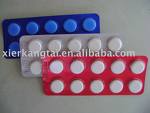 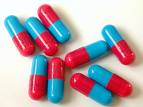 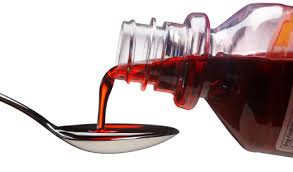 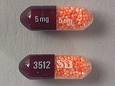 Contact us : Pharma436@outlook.com
@Pharma436
4
Routes of drug administration:
2- Inhalation:
3- Parenteral (injection):
Type of Parenteral:
Contact us : Pharma436@outlook.com
@Pharma436
5
Parentral
* oily preparation: drug dissolved in oil solvent which won't be mixed with bloodstream so we inject it in muscle
Contact us : Pharma436@outlook.com
@Pharma436
6
Topical application
Drugs are mainly applied topically to produce local effects. They are applied to

Skin (percutaneous) e.g. allergy test, topical antibacterial and steroids and
local anesthetics.
Mucous membrane of respiratory tract (Inhalation) e.g. asthma
Eye drops e.g. conjunctivitis
Ear drops e.g. otitis externa
Intranasal e.g. decongestant nasal spray
Transdermal patch:
Is a medicated adhesive patch that is placed on the skin to deliver a specific dose  of medication through the skin and into the bloodstream. Girl’s definition: are  medicated adhesive patch applied to skin to provide systemic effect ‘all around the body’ (prolonged  drug action) 
e.g. the nicotine patches (quit smoking).
e.g. Scopolamine (vestibular depressant, antiemetic for motion sickness).
Ampoule
(single use)
Vial  (repeated use)
Atomizer
Nebulizer
(Inhalation Dosage Forms)
(Parenteral Dosage Forms)
Contact us : Pharma436@outlook.com
@Pharma436
7
Drug Absorption
DEFINITION:  the passage of a drug from it’s site of administration to site of action across cell membranes. 
EXCEPTION:  Except for intravenous administration, all routes of drug administration require that the drug be absorbed from the site of administration into the systemic circulation (blood). 
     (I.V. administration requires no absorption)
			      Mechanisms of drug absorption
Pinocytosis
Facilitated Diffusion
Simple Diffusion
(Passive Diffusion)
Active Diffusion
Exocytosis: expulsion of membrane-bound particles
Endocytosis: uptake of membrane-bound particles
for high molecular weight drugs such as peptides            
high polar substances such as vitamin B12(combines with intrinsic factor) &iron (combines with transferrin)
Aqueous Diffusion
low molecular weight & water soluble drugs diffuse through aqueous channel or pores in cell                            membrane (filtration).
Lipid Diffusion
low molecular weight & lipid soluble drugs diffuse through lipid cell membrane.
Contact us : Pharma436@outlook.com
@Pharma436
8
pka effect & pH
pKa (dissociation/ionization constant): pH at which half of the substance is ionized & half is unionized.	
The lower the pKa value (pKa < 6) of the acidic drug, the stronger the acid ,e.g Asprin (Pka= 3.0)
The higher the pKa value (pKa >8) of a basic drug, the stronger the base, e.g propranolol( pKa= 9.4) 
Drugs can exist in 2 forms in equilibrium :
 ionized (polar) > water soluble
 unionized (nonpolar) > lipid soluble
Most drugs are weak basic or weak acid
Only UNIONIZED form is absorbable (because it is lipid soluble and can soluble easily in cell membrane which has lipid bilayer)
Ionization of drugs reduces passage of drugs across cell membranes. (because it is water soluble and can’t soluble easily in cell membrane which has lipid bilayer)
The degree of ionization of drugs is determined by their pKa and pH of the surrounding. 
Affects degree of ionization of drugs:
Weak Basic drugs are best absorbed in the intestine. (because the intestine is a basic medium, so the drug won’t ionized and will be unionized or lipid soluble, so it will easily absorbed)
Weak Acidic drugs are best absorbed in the stomach. (because the stomach is an acid medium, so the drug won’t ionized and will be unionized or lipid soluble, so it will easily absorbed)
Contact us : Pharma436@outlook.com
@Pharma436
9
Factors affecting absorption:
Contact us : Pharma436@outlook.com
@Pharma436
10
Quick quiz


Videos : 
‏
The First Pass Effect of the Liver 

‏Bioavailability
Contact us : Pharma436@outlook.com
@Pharma436
11
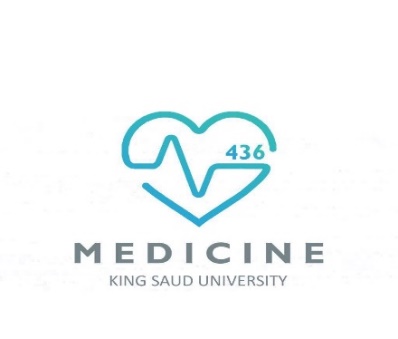 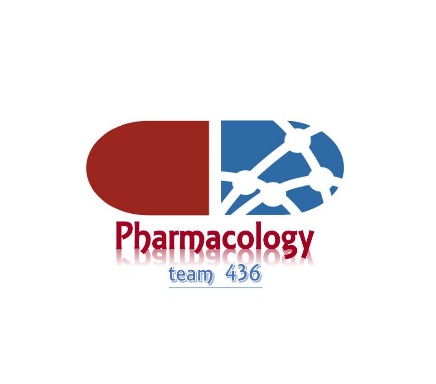 Pharmacology Team :
12